patient safety
human factors
GROUP 1
GROUP MEMBERS :

Bader Ahmed Alshehri
Mohammad Naem Alamri
Ahmed Khalid Alzahrani
Mohanad Bin Ali Alzahrani
Mohammad Abdulaziz Almrshod
Mubashir Mohammed Alasmari
Faisal Abdullah Hamdan

Group Leader:
Muhannad Mohammed Alzahrani
Tittle of the video : TEDxSantaMonica - Ken Catchpole - Why Medical Error? Link : https://www.youtube.com/watch?v=u6VuaxC0m5I&feature=youtu.be
SUMMARY OF THE CASE OR SCENARIO THAT PRESENTED IN THE VIDEO
Human factors:
Distractions :
Peripheral noise levels or interruptions at points where concentration is required. Distractions are accepted as inevitable in busy health environments. There are situations however where this can and should be minimised. 
There are that tasks you do that require your focus and concentration and/or things that if they were done incorrectly could result in harm to a patient (examples could be giving a blood transfusion, drug prescribing and administration, giving treatment advice to a patient, performing a procedure on a patient).
Human factors:
Stress : 
we bring our whole selves to work. Other life pressures can be intermittently forgotten if we are busy but ultimately they are still with you as you work. Stress may be a result of these personal factors or due to the high pressure exerted by our workload or an emergency situation but can result in a lack of focus or concentration, or becoming overly focused on details at the expense of the wider context.
Summaries the Lesson learned
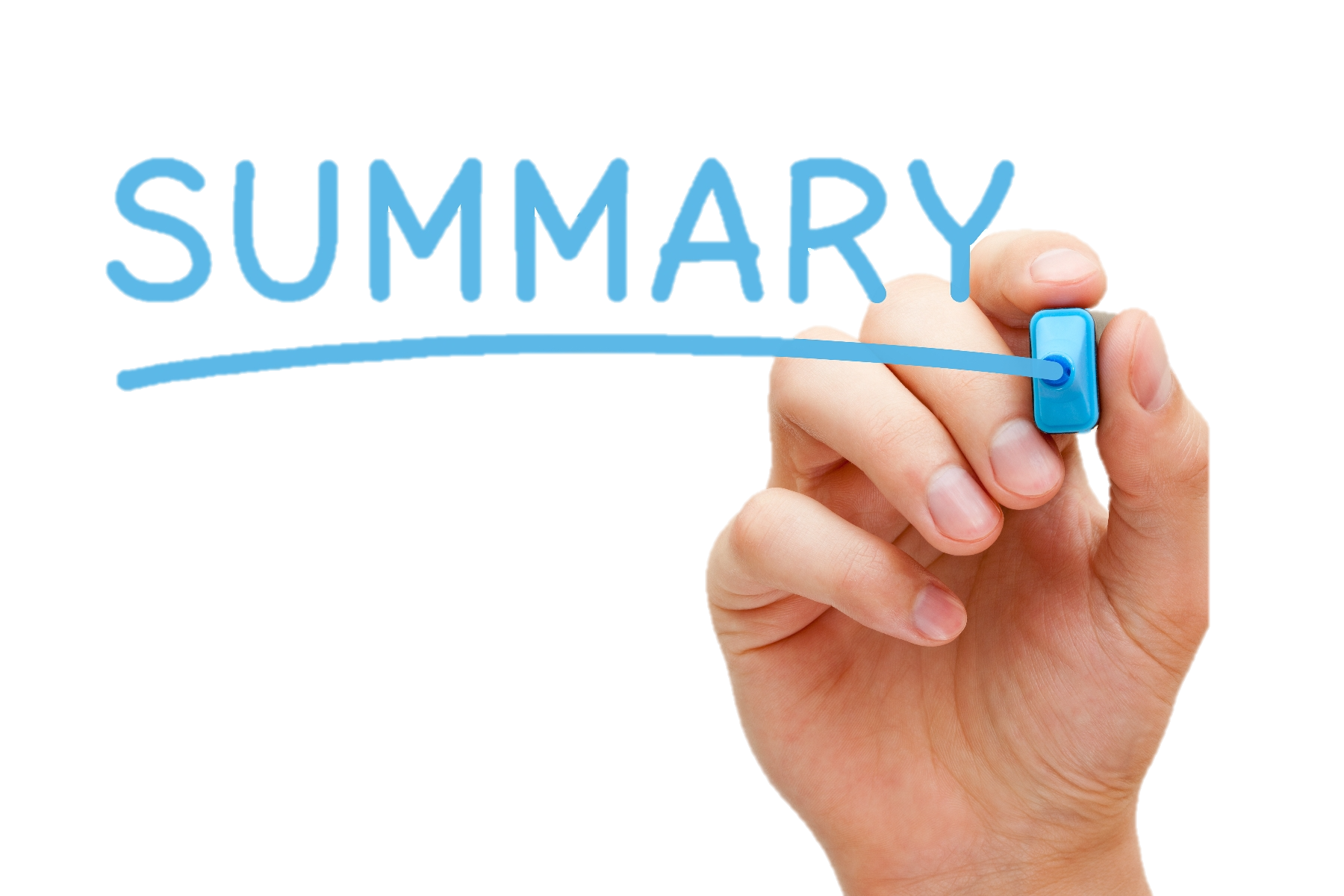